ORIENTAMENTORuolo dei docenti tutor e orientatori (I grado e II grado)Laboratorio neoimmessi in ruoloa.s. 2023-2024Prof.ssa Angela Passi
“…ma Nino non aver paura di sbagliare un calcio di rigore, non è mica da questi particolari che si giudica un giocatore un giocatore lo vedi dal coraggio, dall'altruismo e dalla fantasia.” da “La leva calcistica della classe ’68”, F. De Gregori
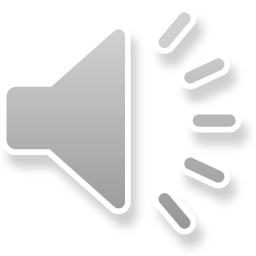 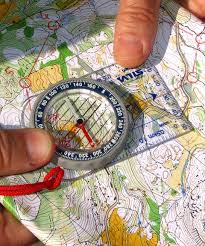 Definizione:
Orientaménto s. m. [der. di orientare]
1. Determinazione dei punti cardinali; conoscenza stessa della posizione in cui ci si trova; conoscenza della direzione che si sta seguendo o che si deve seguire.
2. In senso figurato, orientamento scolastico e professionale: l’insieme delle iniziative volte a favorire una scelta ragionata degli studi da seguire e della professione da intraprendere, tenendo conto delle attitudini dimostrate e della personalità del soggetto
CHE COSA SI INTENDE PER ORIENTAMENTO
“l’orientamento è un processo volto a facilitare la conoscenza di sé, del contesto formativo, occupazionale, sociale culturale ed economico di riferimento, delle strategie messe in atto per relazionarsi ed interagire in tali realtà, al fine di favorire la  maturazione e lo sviluppo delle competenze necessarie per poter definire o ridefinire autonomamente obiettivi personali e professionali aderenti al contesto, elaborare o rielaborare un progetto di vita e sostenere le scelte relative”.
Linee guida n. 328 del 22/12/2022
(Governo, Regioni ed Enti Locali nel 2012)
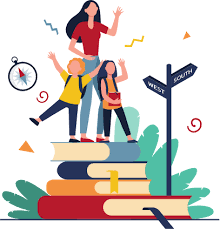 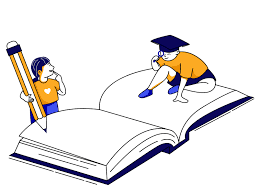 NORMATIVA 
L.59/1997 istitutiva dell’autonomia «attività di formazione, istruzione e orientamento;
C.M. n.43 del 2009 «orientamento lungo tutto l’arco della vita»
2014 Linee guida per l’orientamento permanente (Ministro Carrozza);
Legge 107/2015 all’art. 1 c. 28 «curriculum dello studente»;
Decreto n. 328 del 22 dicembre 2022:
Linee guida per l’orientamento che hanno lo scopo di attuare la riforma dell’orientamento, disegnata dal Piano nazionale di ripresa e resilienza, che ha la finalità di rafforzare il raccordo tra il primo ciclo di istruzione e il secondo ciclo di istruzione e formazione, per una scelta consapevole e ponderata, che valorizzi le potenzialità e i talenti degli studenti, nonché di contribuire alla riduzione della dispersione scolastica e di favorire l’accesso alle opportunità formative dell’istruzione terziaria.
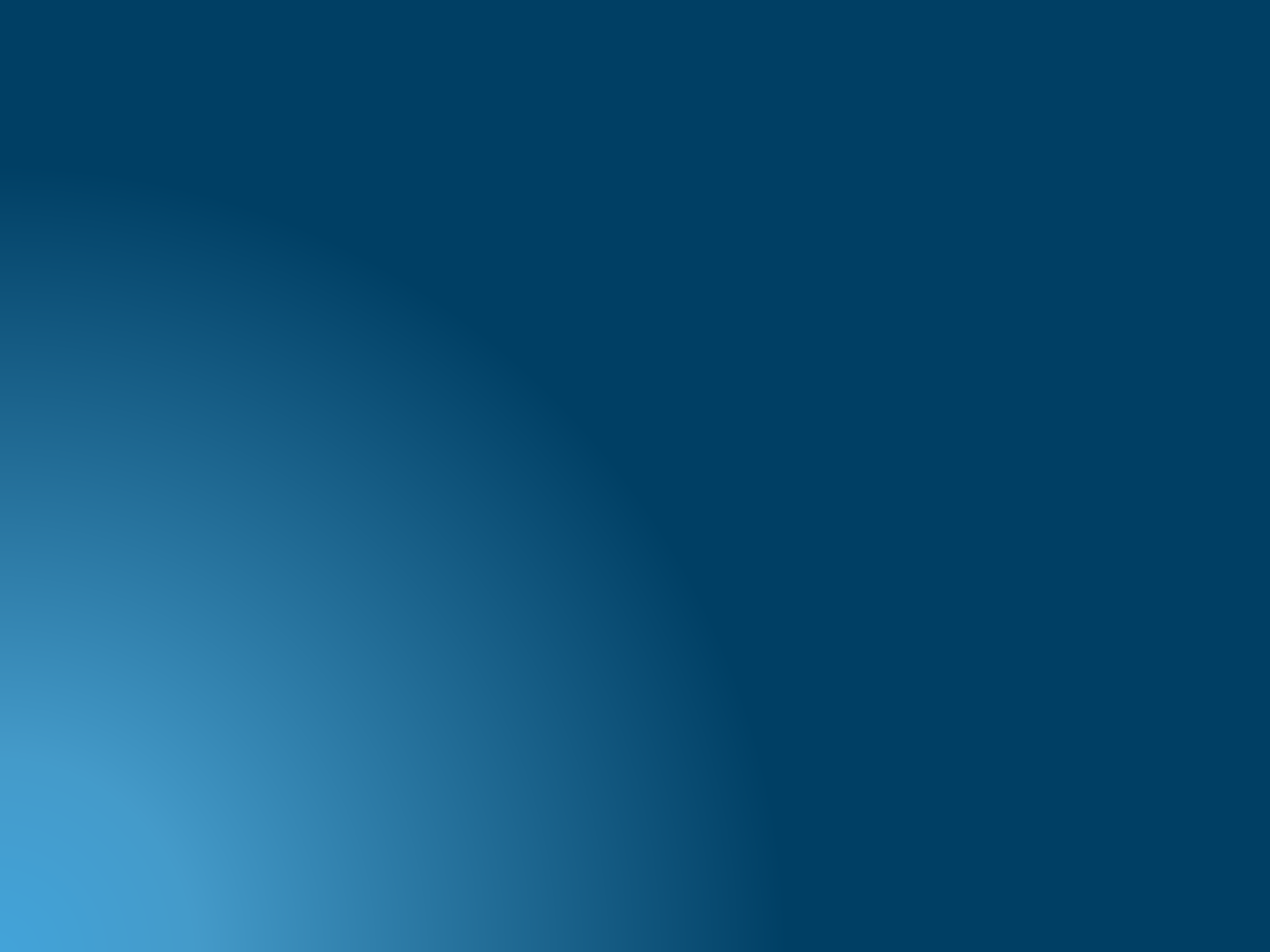 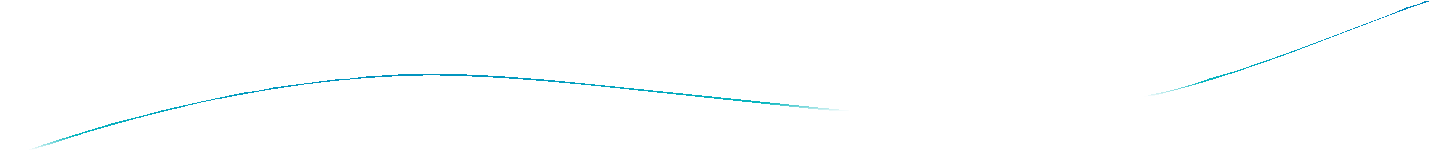 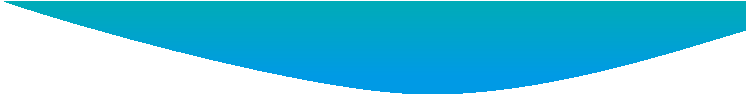 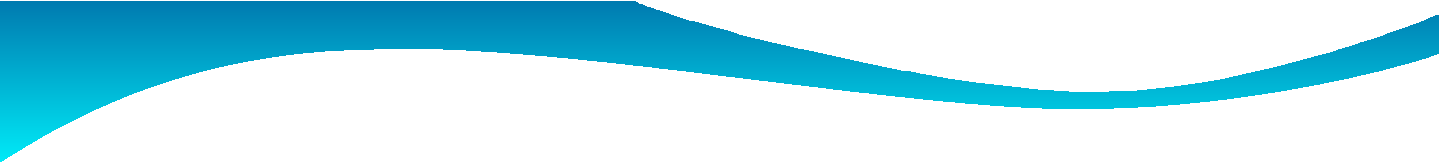 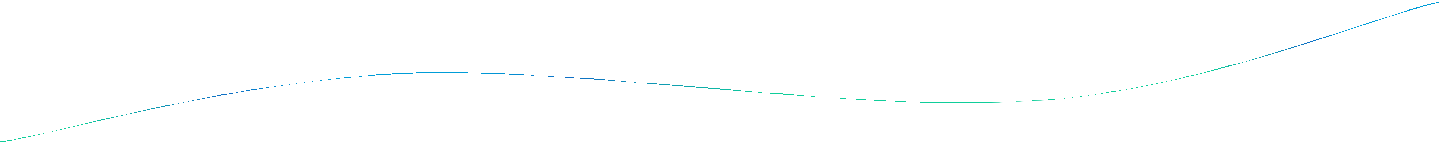 ORIENTARE PER NON DISPERDERE
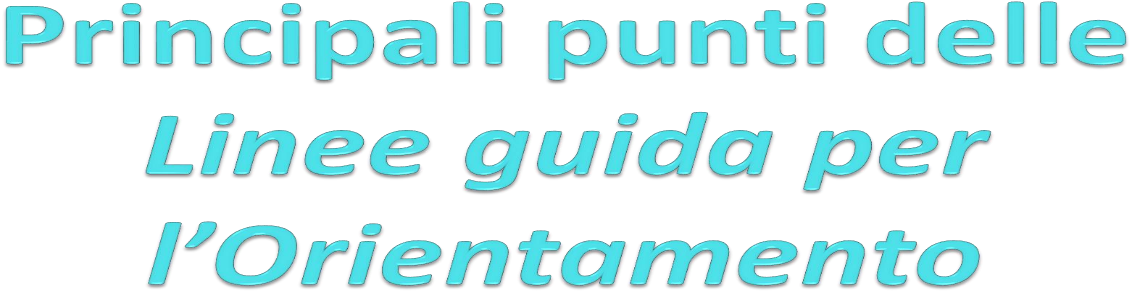 Decreto Ministeriale n. 328 del 22-12-2022 e
Indicazioni per la loro attuazione (allegato B)
Finalità:
rafforzare il raccordo tra il primo ciclo di istruzione e il secondo ciclo di istruzione e formazione per una scelta consapevole e ponderata, che valorizzi le potenzialità e i talenti degli studenti
nonché contribuire alla riduzione della dispersione scolastica e favorire l’accesso alle opportunità formative dell’istruzione terziaria
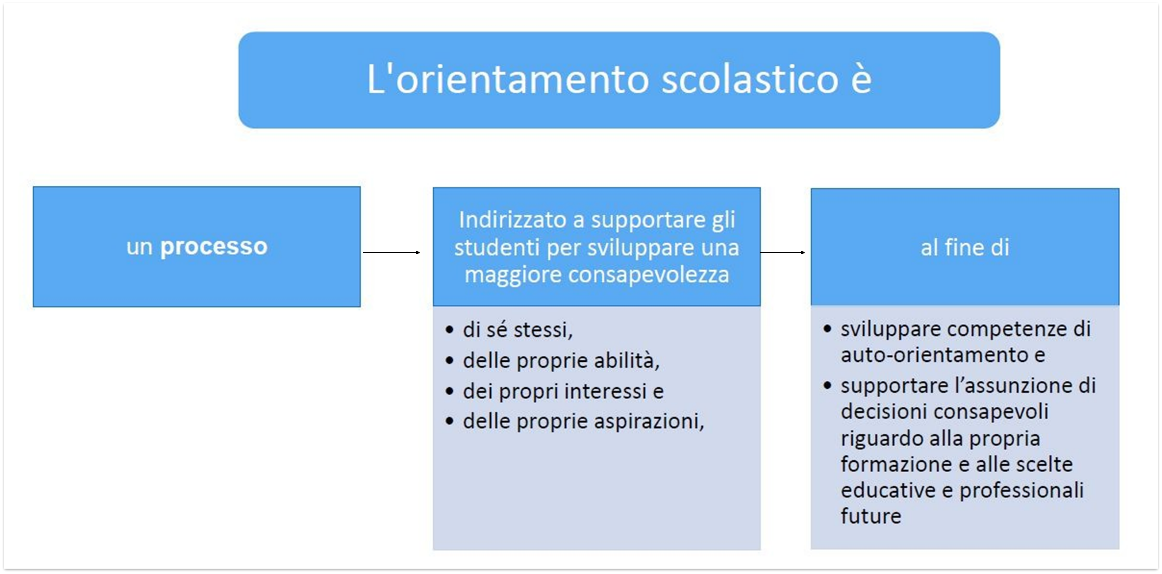 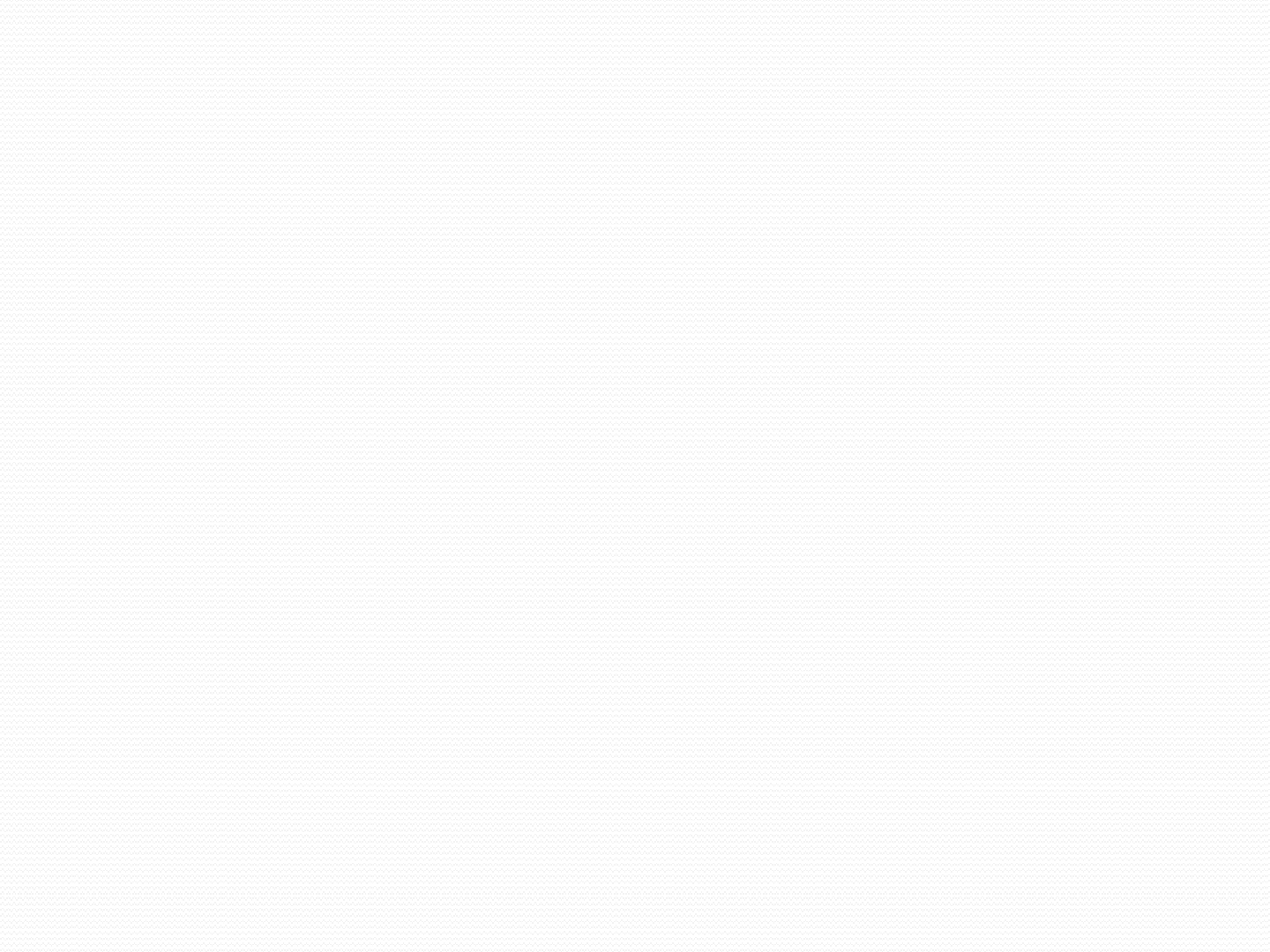 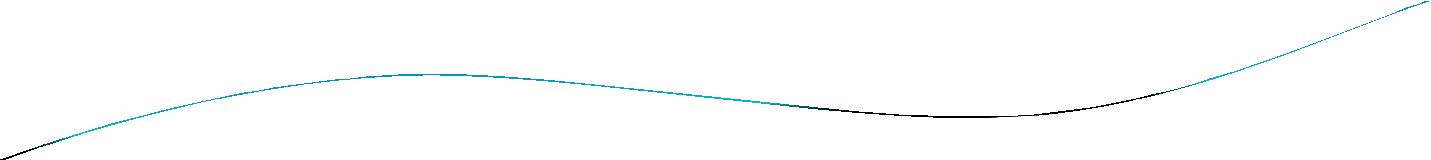 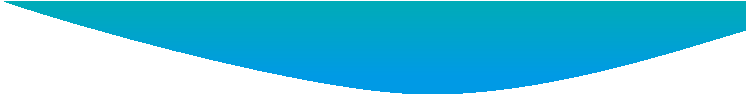 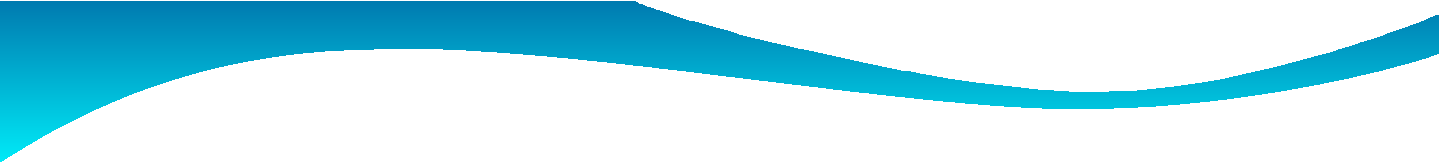 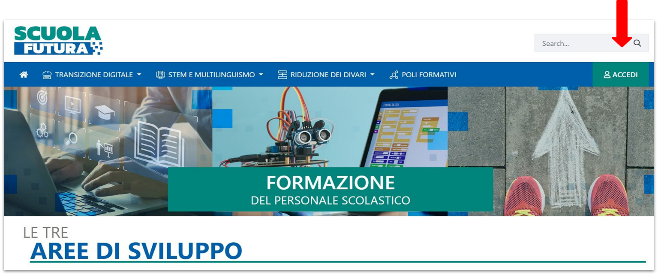 FIGURE PREVISTEI docenti tutor e
il docente orientatore
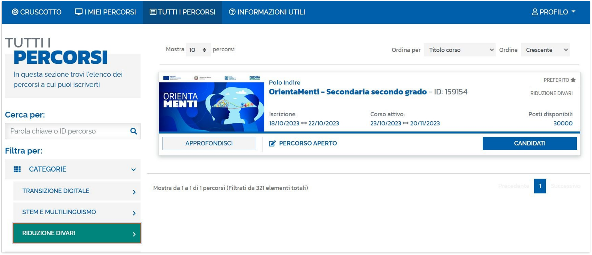 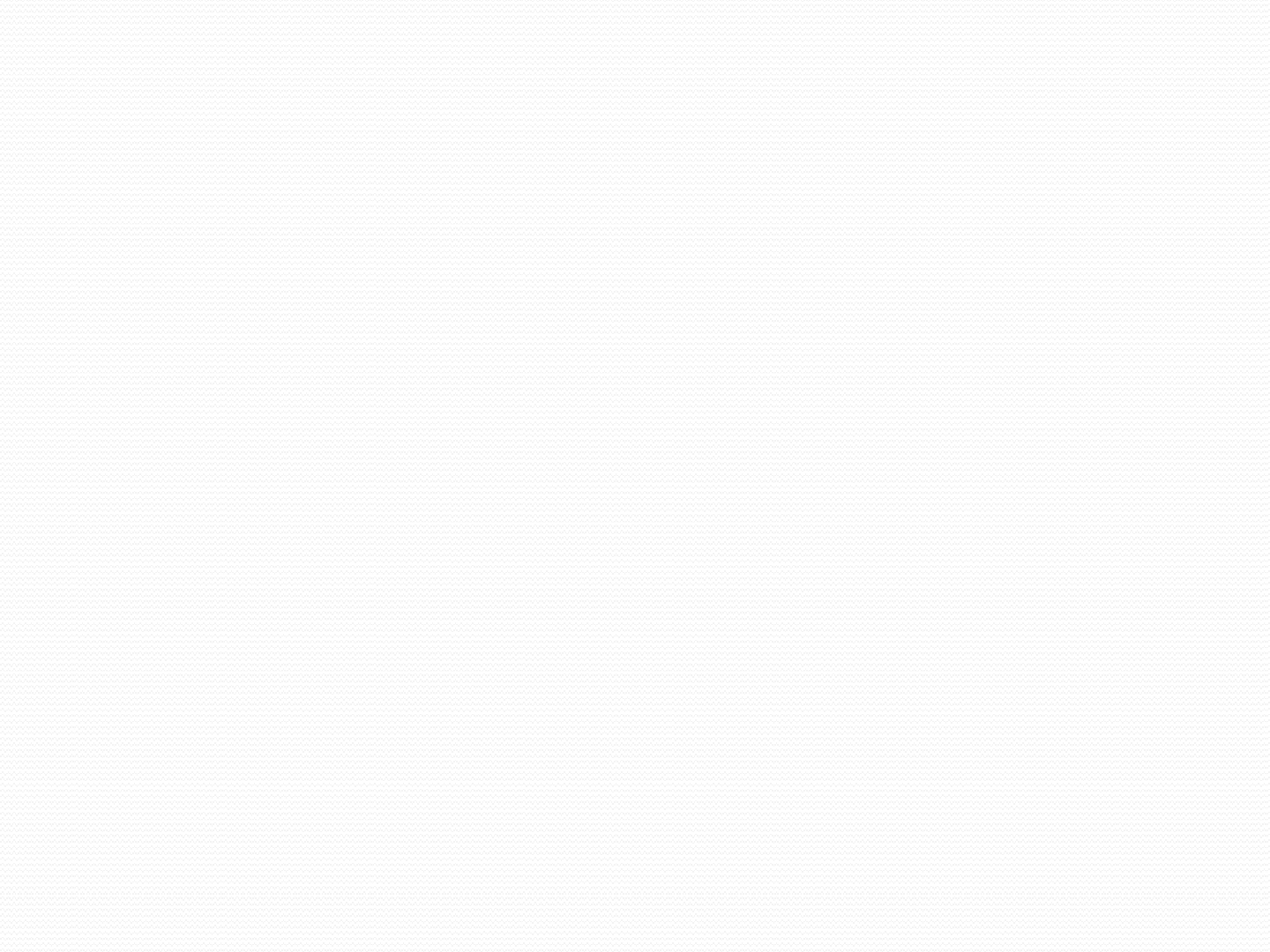 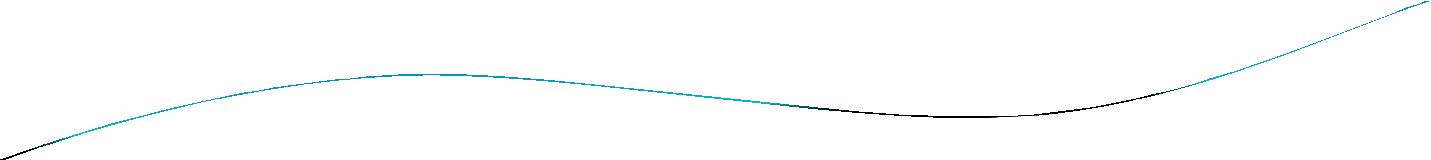 Essenzialmente
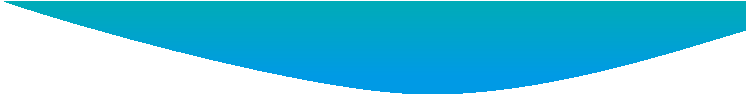 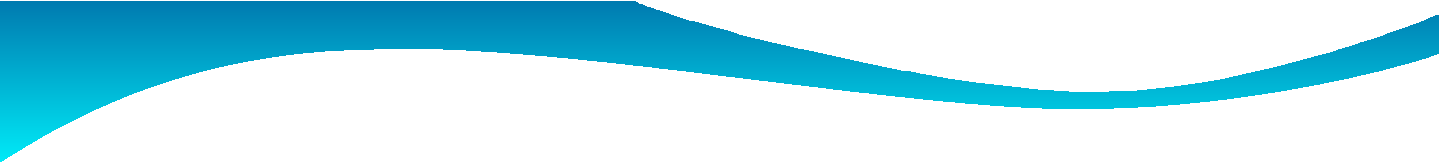 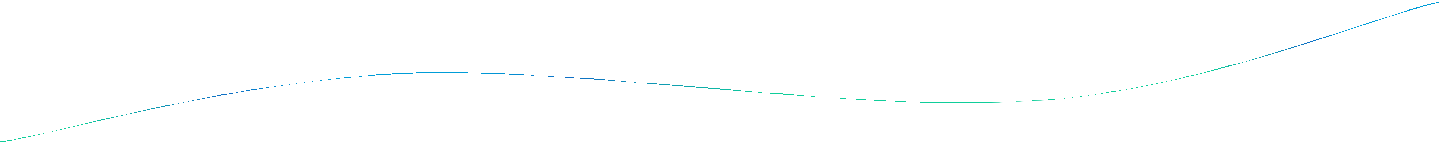 Il DOCENTE TUTOR coordina l’attività scolastica dello  studente, per intercettarne i talenti e le difficoltà, per  favorire il recupero e consentire, a chi non abbia  ancora individuato propri talenti, di trovarli e  potenziarli.
Aiuta gli studenti nella compilazione dell’E-Portfolio  e nella scelta del ‘capolavoro’ ed è consigliere delle  famiglie nei momenti di scelta.

Il DOCENTE ORIENTATORE aiuta gli studenti a fare  scelte in linea con le loro aspirazioni, le potenzialità e  i progetti di vita, tenendo conto dei diversi percorsi di  studio e di lavoro e delle varie opportunità offerte dai  territori.
Gestisce e raffina i dati della Piattaforma digitale  Unica e li integra con quelli raccolti nei differenti  contesti economici e territoriali.
I moduli di  orientamento nella  Scuola secondaria
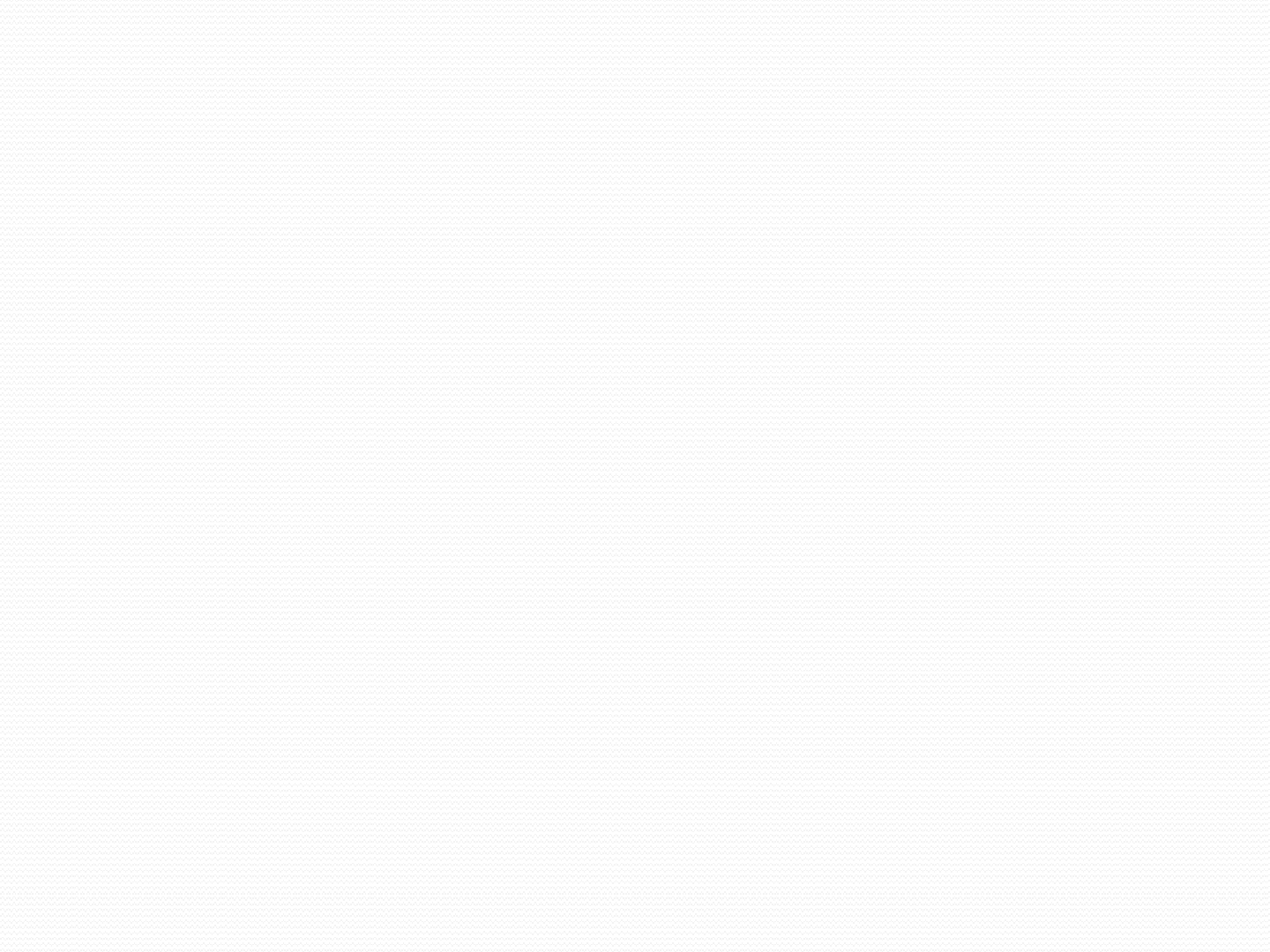 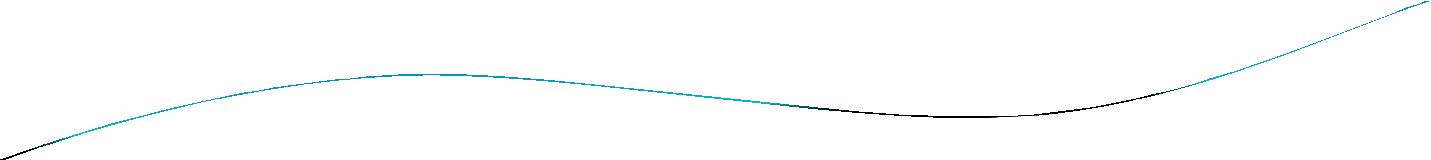 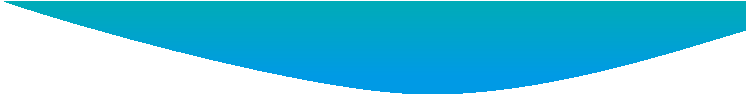 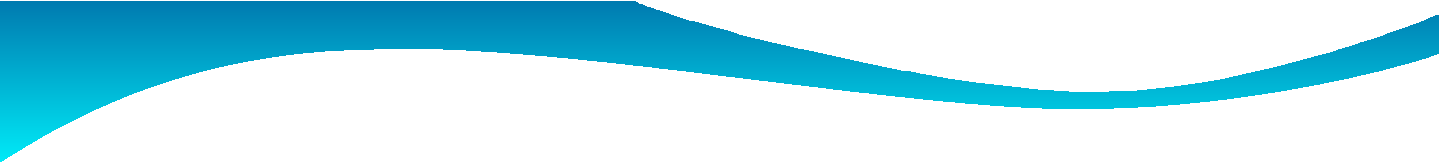 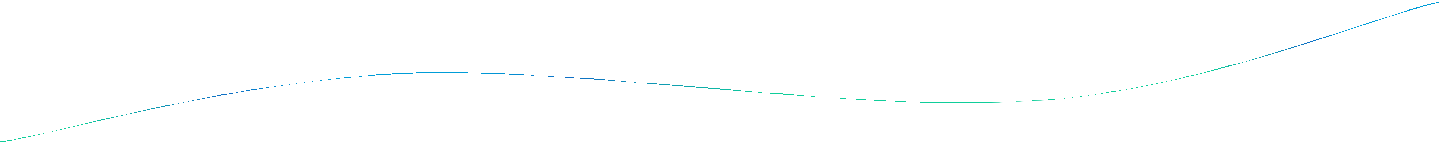 30	ORE	NON	si  UNA
I	MODULI	DI
caratterizzano  DISCIPLINA,
come
NUOVA
ma	rappresentano	una
fare
risorsa	per	aiutare	gli	studenti	a
sintesi, nella costruzione in itinere del  personale progetto di vita.

La PRASSI LABORATORIALE costituisce  la metodologia didattica più idonea per  coinvolgere, da protagonisti, gli studenti  nei processi orientativi.
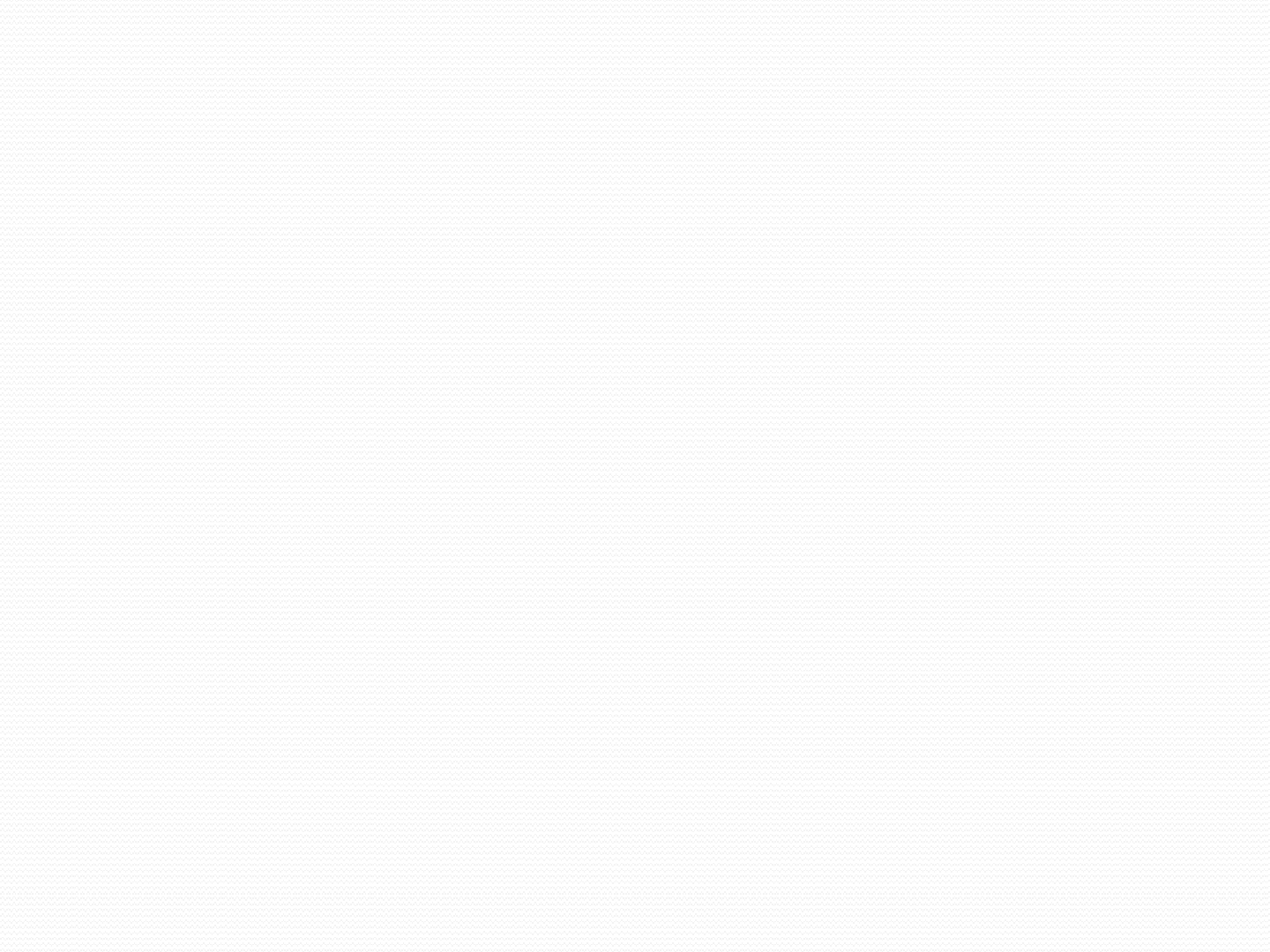 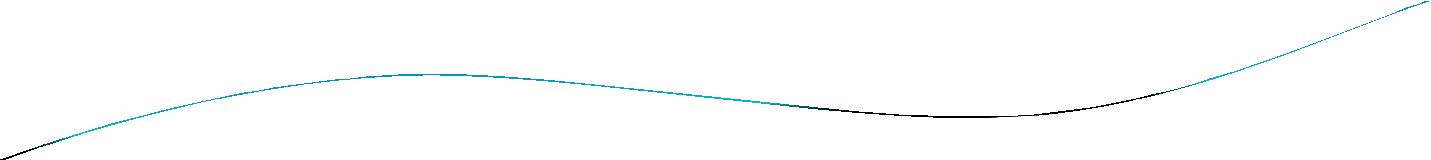 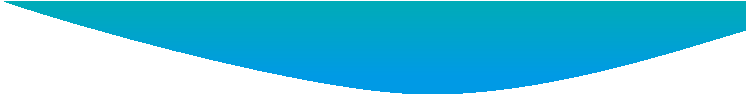 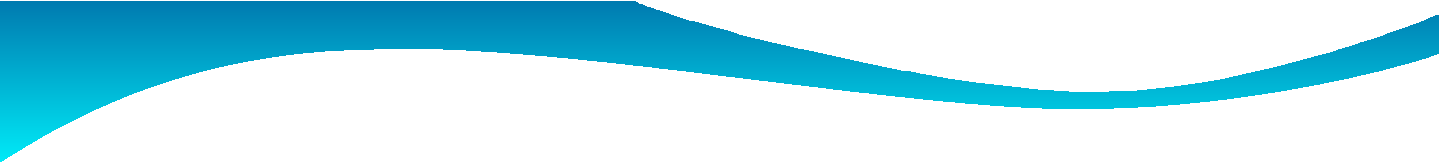 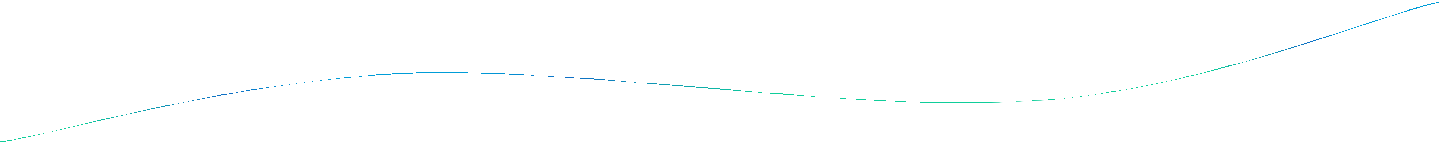 Essenzialmente
In TUTTE LE CLASSI della Secondaria di Primo Grado, e  nelle CLASSI Prime e Seconde della Secondaria di Secondo Grado	moduli di 30 ore (anche extracurricolari).

Nelle CLASSI Terze, Quarte e Quinte della Secondaria di Secondo Grado	moduli di 30 ore curricolari (integrate nei PCTO).

Non una nuova disciplina, ma un percorso trasversale che può  comprendere, ad esempio, anche laboratori di «peer tutoring»
Esempi di moduli di  orientamento nella  Scuola secondaria di I grado e II gradoesempio 1 SS1Gesempio 2 SS2G
La didattica orientativaQuali sono le competenze orientative e come la scuola può lavorare?Mettere in relazione obiettivi di apprendimento curricolari con obiettivi di sviluppo  personale degli studenti (riflessione su di sé, metacognizione, emozioni, scelte, punti forti…)
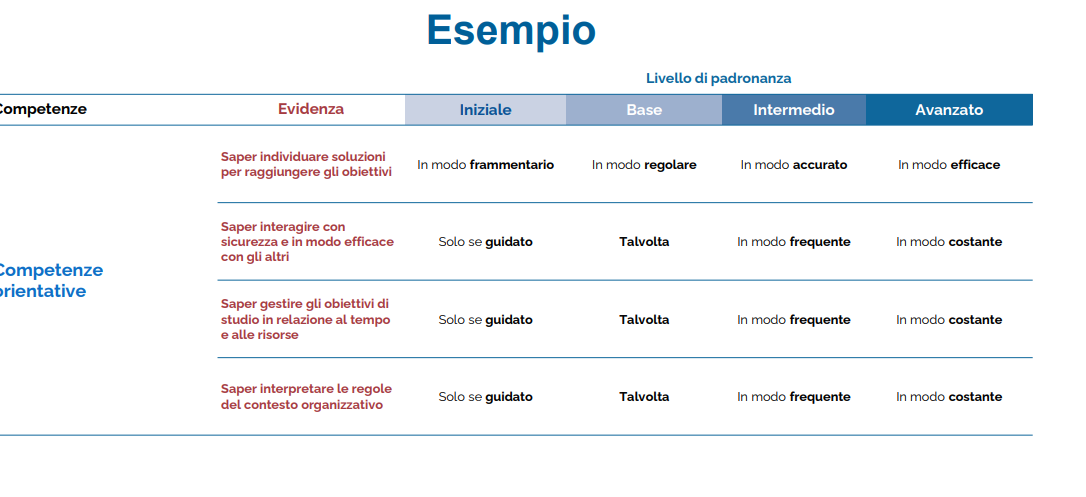 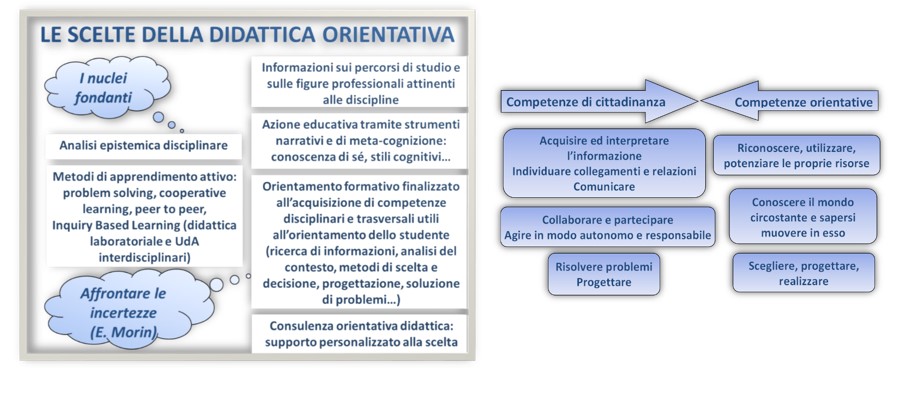 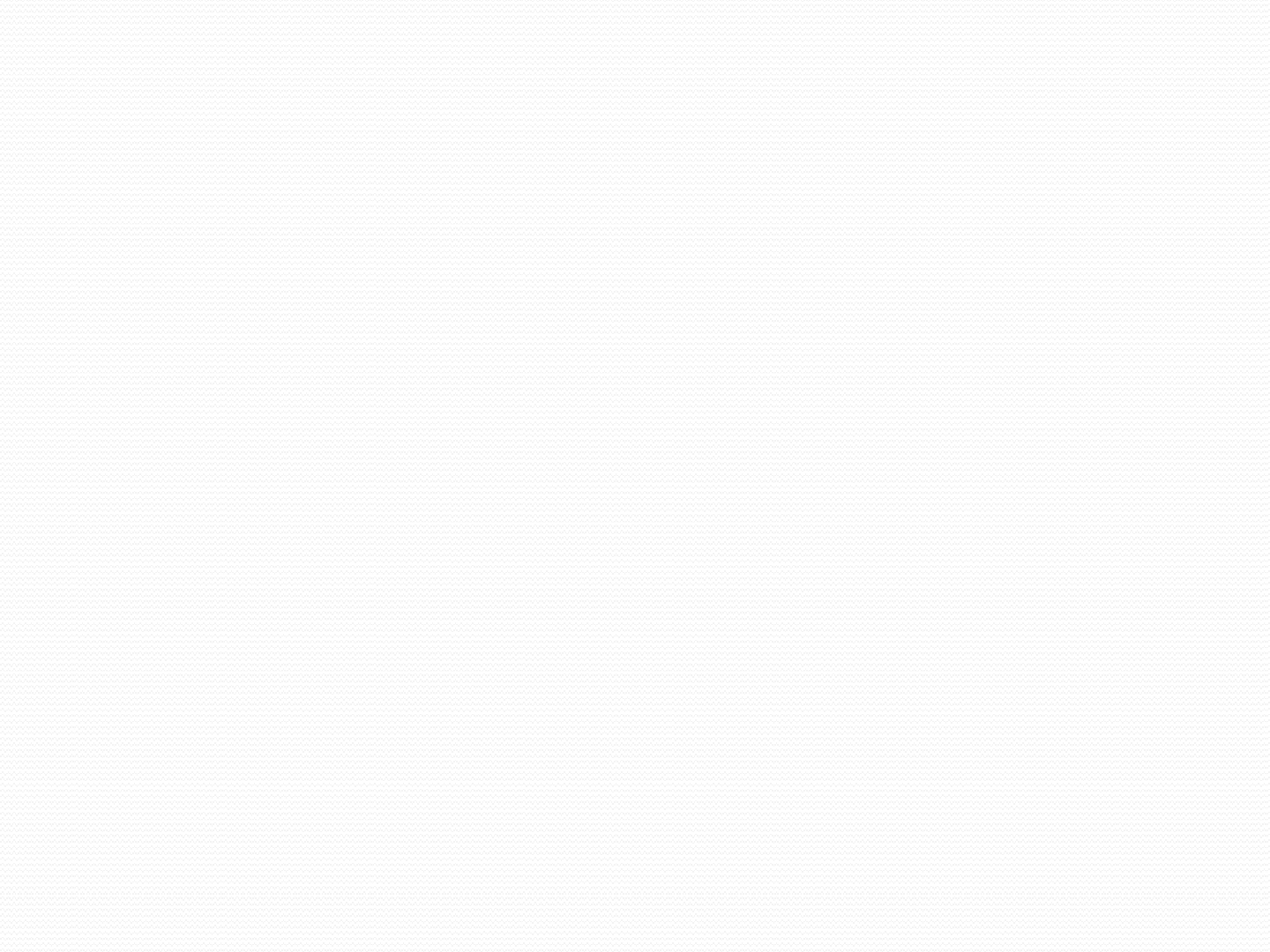 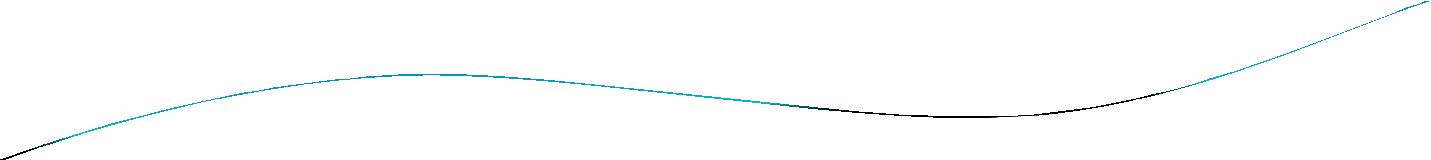 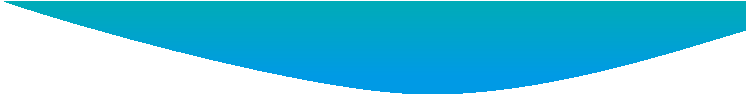 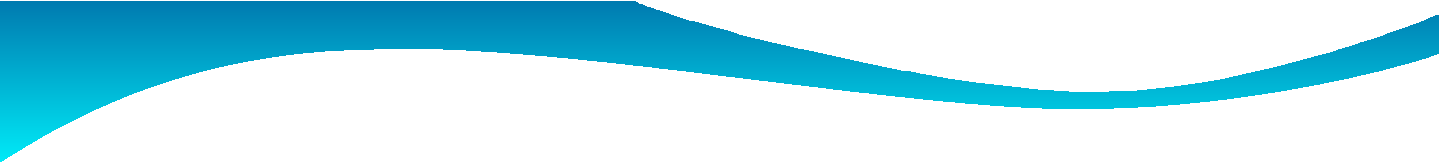 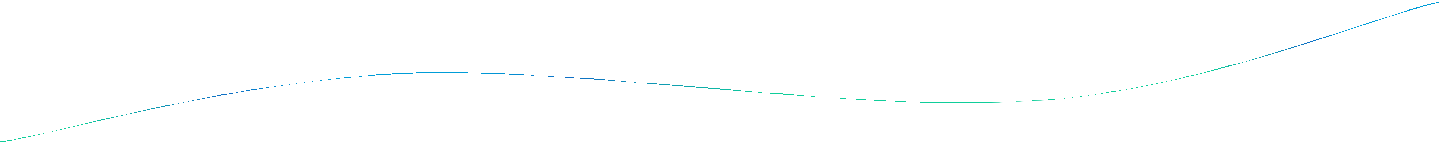 La didattica orientativa in pratica
Predilige un approccio laboratoriale ( coinvolgendo anche esperti esterni alla scuola, figure del mondo imprenditoriale del territorio, istituzioni locali, musei, biblioteche, università, e così via) e cooperativo che prenda avvio dall’esperienza concreta di studentesse e studenti. Per questa ragione alcune delle metodologie che si possono applicare in ottica orientativa sono:
l’apprendimento peer to peer, mescolando studenti di grado superiore e inferiore;
il problem solving;
le UdA multidisciplinari;
Autovalutazione (diari di bordo, schede)
 Griglie di osservazione per la valutazione dei compiti autentici e delle prove di realtà 
Didattica attiva
L’E-Portfolio dello studente
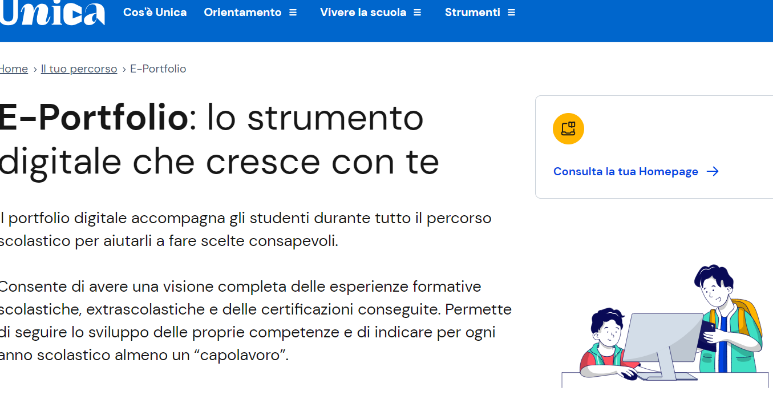 L’E-PORTFOLIO è strutturato in  quattro parti
percorso di studi con le informazioni  sul profilo scolastico;
sviluppo delle competenze  documentate tramite le attività svolte  in ambito scolastico ed extrascolastico  e il conseguimento di certificazioni;
il capolavoro dello studente ;  4.autovalutazione.
Piattaforma digitale Unica per
l’orientamento
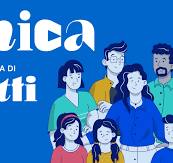 UNICA è stata creata per
archiviare l’offerta formativa e i dati necessari per  procedere a scelte consapevoli nel passaggio dal  primo al secondo ciclo di studi;

presentare la documentazione territoriale e nazionale  riguardante il passaggio dal secondo ciclo all’offerta  formativa del sistema terziario (ITS Academy,  Università, AFAM, dati Almalaurea, Istat);

	favorire la transizione scuola-lavoro e scuola-  università, con dati relativi alle professionalità più  richieste nei diversi territori.
PER CONCLUDERE
Sapere è etimologicamente  scoprire il sapore nelle cose,  valorizzando i singoli gusti  personali: dal latino classico  sapĕre,	‘avere sapore’, ‘avere  gusto’.
Letture orientative…
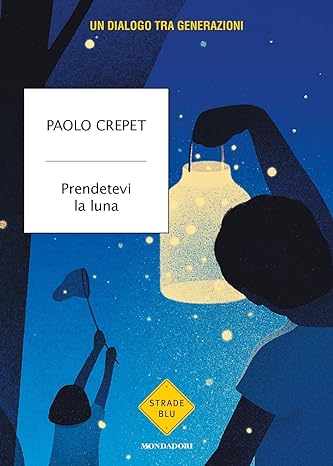 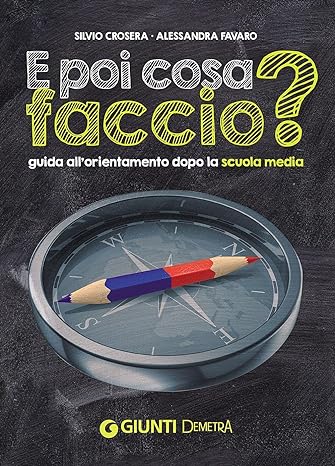 Letture orientative…
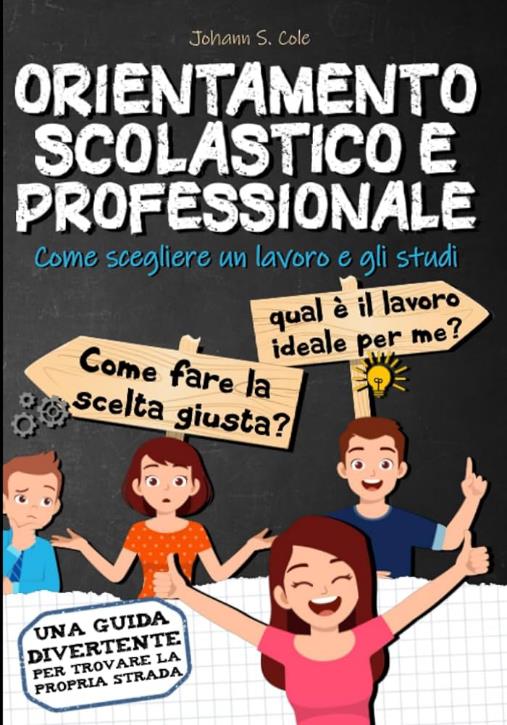 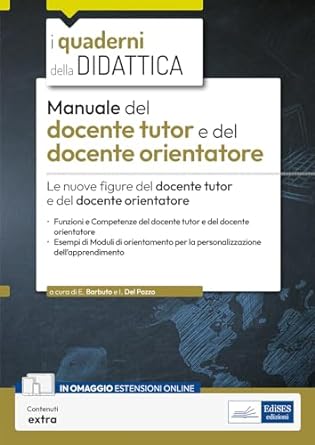 Letture orientative…
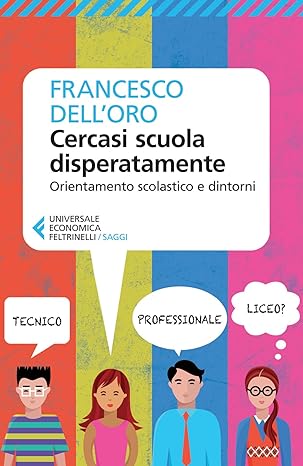 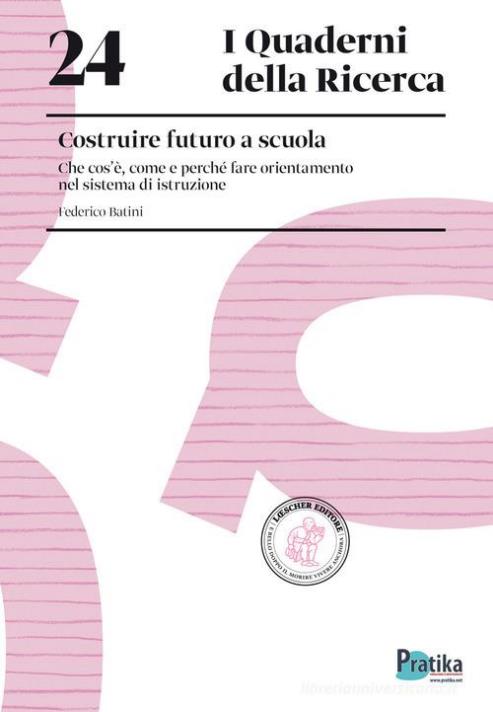 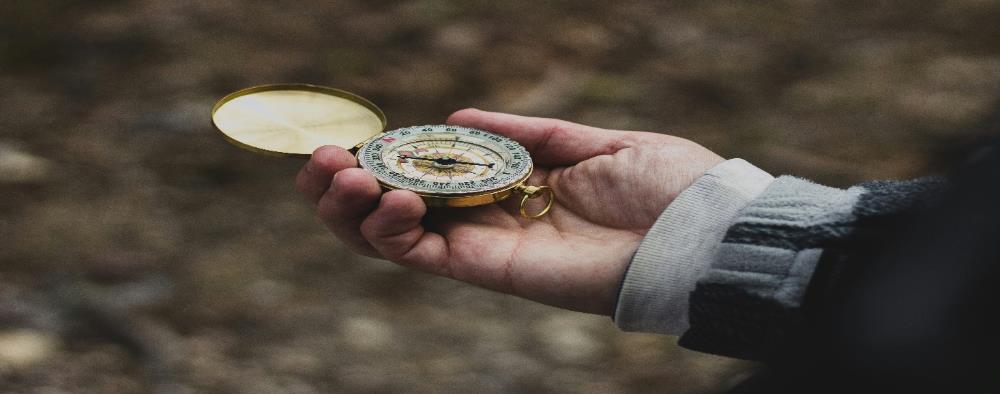 “Riprendete la bussola e riorientate la carta per decidere dove andare!”

GRAZIE PER L’ATTENZIONE